Oil Chip Detector Housing
Capstone Team Honeywell
July 24, 2019
Test Readiness Review
Honeywell Internal
Test Overview
Funding
TRR Purpose
Test Purpose & Requirements
Risk & Mitigation
Unit Under Test (UUT)
Testing Schedule and Status of Engine
Test Procedure
Instrumentation
Facility Control System Safety
Testing Protocols
Problem Reporting
Deliverables
Action Items
Honeywell Internal
Funding
Funding provided by Honeywell
Readiness Review Purpose
Introduce and provide information on:
OCDH Background 
Testing Systems
Facility Requirements
Safety Systems
Schedule
Deliverables
Testing Purpose & Requirements
Risk Mitigation
Unit Under Test
One unit provided by NAU Capstone Team 
Housing, main body
Housing, Lid
Gasket 
3 x 304 M10 socket cap screws
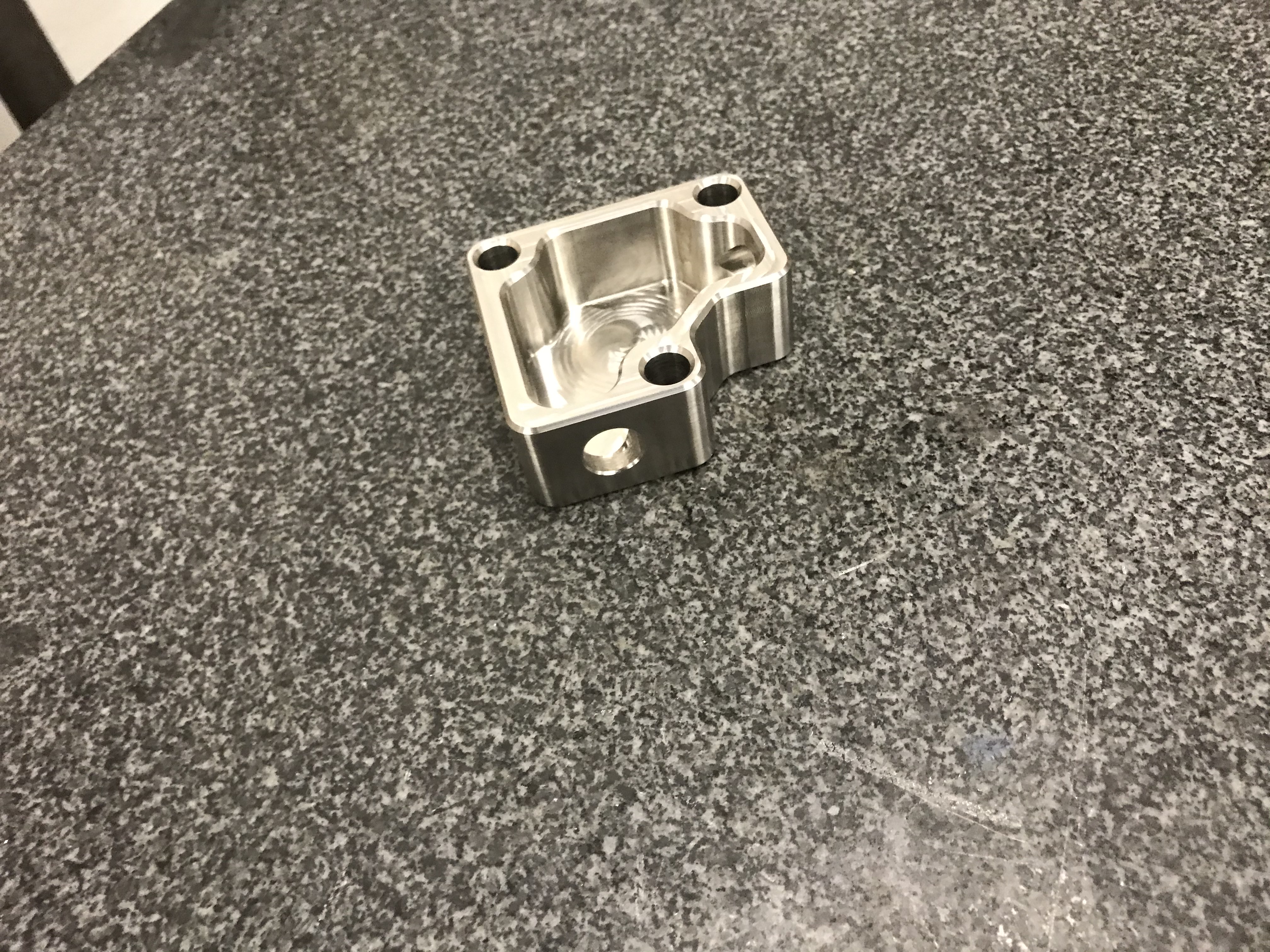 Testing Schedule
Testing Procedure
See accompanying document
F1901-0001 Benchtop Testing Procedure for the Oil Chip Detector Housing
Instrumentation
Facility Control System Safety
Testing Protocol
Problem Reporting
Deliverables
Test Procedures Document
Problems During Test Document
Action Items
Assemble a Flow Testing Fixture (Document F1901-0001)
Data Collection